Об итогах работы муниципальной методической службыв 2018-2019 учебном году
Задачи муниципальной системы образования на 2017-2018 учебный год
обеспечение совершенствования образовательной деятельности,  направленной на получение личностных результатов образования, воспитания и социализации учащихся
продолжение внедрения ФГОС дошкольного, начального общего и основного общего образования
продолжение реализации планов мероприятий, направленных на повышение качества филологического, математического и естественно-научного образования, совершенствование физкультурно-спортивной работы с учащимися 
организация изучения основных направлений Стратегии воспитания в Российской Федерации, обеспечение воспитательной направленности образовательных программ дошкольного, общего и дополнительного образования
продолжение реализации планов по обеспечению «доступной среды» для получения образования детям с ограниченными возможностями здоровья
обеспечение каждым ОО достижения основных экономических показателей, установленных  «дорожной картой» на период 2012-2018 годов
организация работы по изучению материалов Профессионального стандарта, участие в обсуждении его положений
Нормативно-правовые документы, регламентирующие образовательную деятельность
1. Федеральный закон Российской Федерации от 24.07.1998 № 124-ФЗ «Об основных гарантиях прав ребенка в Российской Федерации»;
2. Федеральный закон Российской Федерации от 29.12.2012 № 273-ФЭ «Об образовании в Российской Федерации»;
3. Распоряжение Правительства Российской Федерации от 04.09.2014 № 1726-р «Концепция развития дополнительного образования»
4.  Распоряжение Правительства Российской Федерации от 29 мая 2015 г. N 996-р «Стратегия развития воспитания в Российской Федерации на период до 2025 года»;
5. Приказ Министерства образования и науки Российской Федерации от 29.08.2013 № 1008 «Об утверждении Порядка организации и осуществления образовательной деятельности по дополнительным общеобразовательным программам»;
6. Закон Мурманской области от 28.06.2013 № 1649-01-ЗМО «Об образовании в Мурманской области»
7. Постановление администрации ЗАТО Видяево от 08.04.2015 № 181 «Об утверждении стандарта качества муниципальной услуги «Предоставление дополнительного образования детям в образовательных организациях»
ПРИОРИТЕТНЫЕ НАПРАВЛЕНИЯ работы муниципальной методической службы
Освоение новых форм методического сопровождения педагогических и руководящих работников в ходе внедрения и реализации новых образовательных стандартов в системе общего образования.

Создание и развитие виртуальных площадок методической поддержки для достижения «опережающего» эффекта в развитии и образовательной мобильности кадрового потенциала системы образования ЗАТО Видяево.

Распространение передового педагогического опыта.

5.Выявление и поддержка талантливых детей в Муниципальных     образовательных организациях.
ЗАДАЧИ муниципальной методической службы
1. Организация деятельности педагогов по совершенствованию образовательной деятельности, направленной на получение личностных результатов образования, воспитания и социализации учащихся путём внедрения ФГОС дошкольного, начального общего и основного общего образования. 

2. Формирование единого информационно-образовательного пространства на основе сетевого взаимодействия и сотрудничества всех участников образовательной среды. 

3.Сопровождение процедуры аттестации педагогических работников и административных кадров ЗАТО Видяево.

4. Совершенствование работы муниципальных педагогических сообществ. 

5. Совершенствование работы по выявлению и поддержке талантливых детей, сопровождающееся созданием в МОО программы с указанием направлений, показателей объёма и качества этой работы. 

Сопровождение образования, воспитания и развития детей с ограниченными возможностями здоровья и детей – инвалидов.
СПИСОКМУНИЦИПАЛЬНЫХ ПРОБЛЕМНЫХ ГРУППВ 2017 – 2018 УЧЕБНОМ ГОДУ
Количество педагогических работников, охваченных  деятельностью в городских проблемных группах, Чел.В 2017-2018 уч.году
Количество педагогических работников, охваченных  деятельностью в городских проблемных группах, Чел.В 2018-2019 уч.году
Муниципальные мероприятия в рамках программы по работе с одарёнными детьми
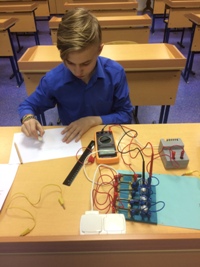 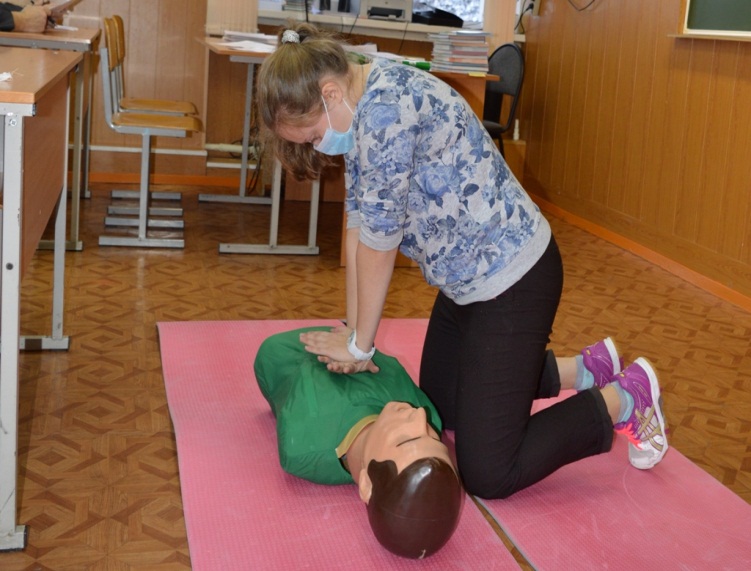 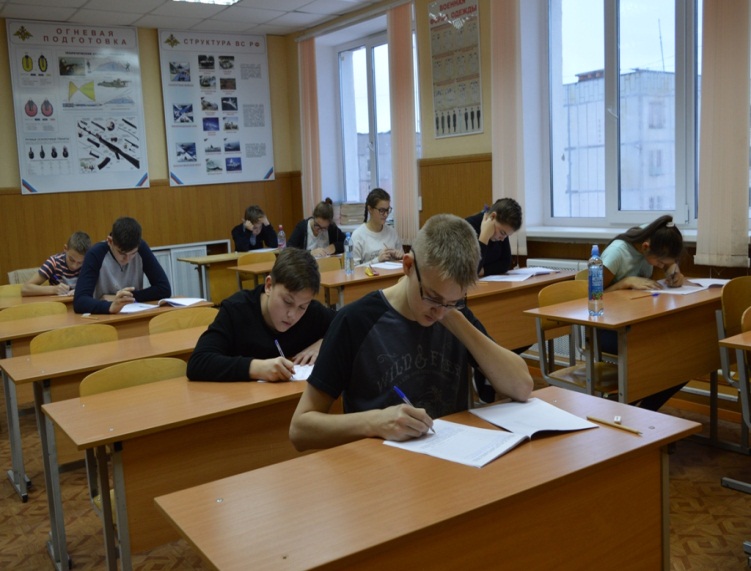 Муниципальный этап Всероссийской олимпиады школьников ЗАТО Видяево
2017-2018 уч.год
Обучение педагогов по программам повышения квалификации в  2017-2018 учебном году, чел.
Качественный состав педагогических кадров в ЗАТО Видяево в  2017-2018 учебном году, чел.
УЧАСТИЕ В МУНИЦИПАЛЬНОМ КОНКУРСЕ «Педагог года- 2018»
Городской  КОНКУРС «Успешный ребенок 2018»
ПОБЕДИТЕЛИ КОНКУРСА:
3 обучающихся
Лауреаты I степени:
4 обучающихся
Лауреаты II степени:
3 обучающихся
Лауреаты III степени:
5 обучающихся
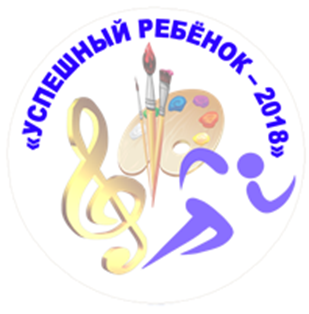 VII Муниципальная Научно-практическая КонференцияЗАТО Видяево
Представлено к участию образовательными организациями 
ЗАТО Видяево – 
24 работы
Проблемы в реализации задач методической работы в ОО
1.Образовательные организации неохотно предоставляют графики проведения открытых мероприятий на уровне муниципалитета.
2.Отсутствие "открытых" занятий/уроков в течение 1 полугодия во всех ОО ЗАТО Видяево (1 открытое мероприятие на уровне образовательного учреждения МБОО ДО «Олимп»). 
3.Регулярное несвоевременное предоставление информации в ММС ЗАТО Видяево, что существенно понижает качество работы   аналитиков и методистов ММС (МБОУ СОШ ЗАТО Видяево).
       .
Спасибо 
за 
внимание!